Przedsięwzięcia rewitalizacyjneSpotkanie z Komitetem Rewitalizacji9 grudnia 2022
Program spotkania
Obszar zdegradowany i obszar rewitalizacji
Potencjały i problemy obszaru rewitalizacji
Wizja rozwoju obszaru rewitalizacji Starówka, cele i kierunki działań
Krótkie omówienie przedsięwzięć rewitalizacyjnych
PODSTAWA PRAWNA – USTAWA O REWITALIZACJI Z DNIA 9 PAŹDZIERNIKA 2015R.
Art. 9. 1. Obszar gminy znajdujący się w stanie kryzysowym z powodu koncentracji negatywnych zjawisk społecznych, w szczególności bezrobocia, ubóstwa, przestępczości, wysokiej liczby mieszkańców będących osobami ze szczególnymi potrzebami, o których mowa w ustawie z dnia 19 lipca 2019 r. o zapewnianiu dostępności osobom ze szczególnymi potrzebami (Dz. U. z 2020 r. poz. 1062), niskiego poziomu edukacji lub kapitału społecznego, a także niewystarczającego poziomu uczestnictwa w życiu publicznym i kulturalnym, można wyznaczyć jako obszar zdegradowany w przypadku występowania na nim ponadto co najmniej jednego z następujących negatywnych zjawisk:
1) gospodarczych
2) środowiskowych 
3) przestrzenno-funkcjonalnych
4) technicznych
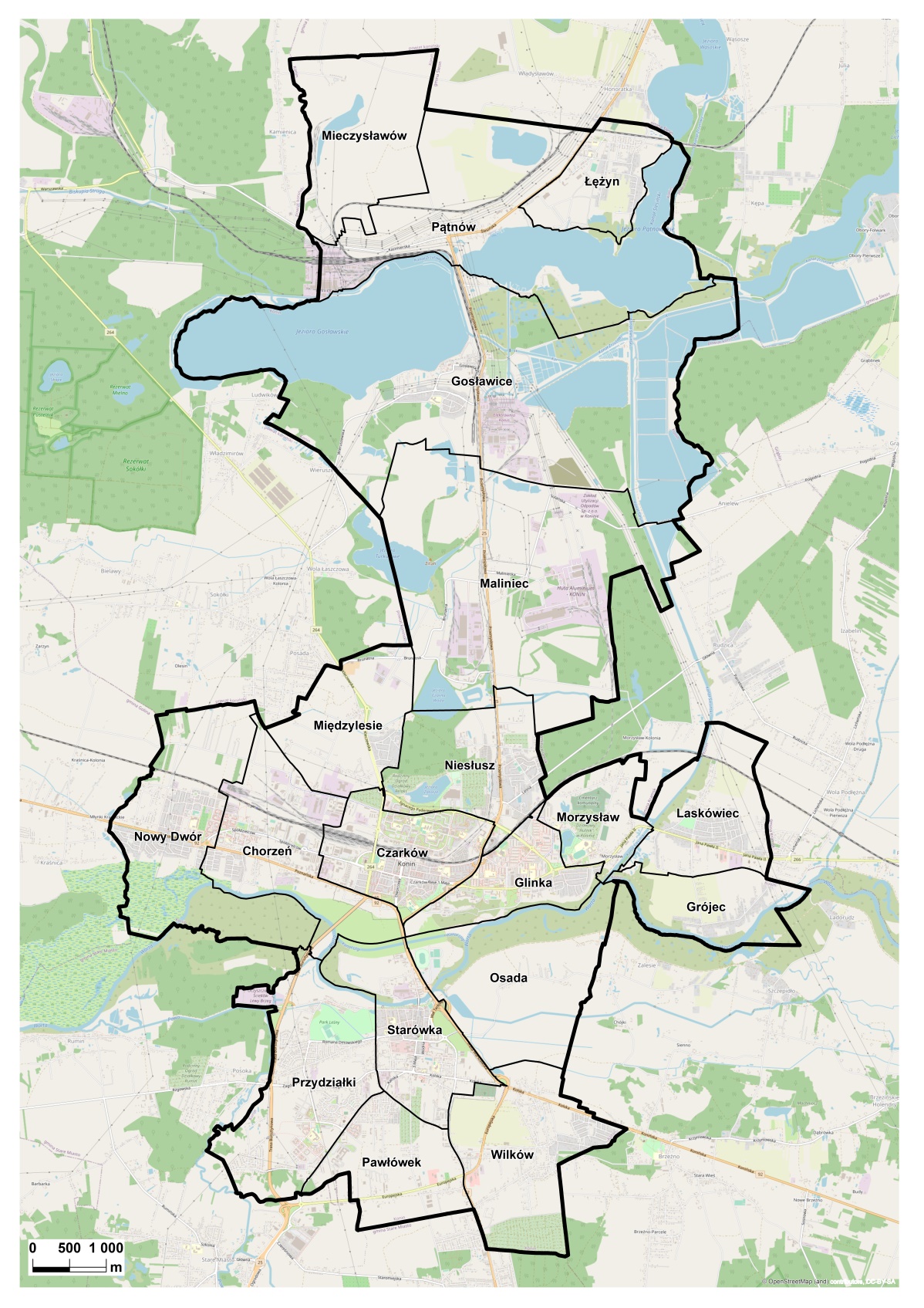 PODZIAŁ MIASTA NA JEDNOSTKI ANALITYCZNE
WSKAŹNIKI
WSKAŹNIKI
DIAGNOZA SŁUŻĄCA WYZNACZENIU OBSZARU ZDEGRADOWANEGO I REWITALIZACJI
Art. 10. 1. Obszar obejmujący całość lub część obszaru zdegradowanego, cechujący się szczególną koncentracją negatywnych zjawisk, o których mowa w art. 9 ust. 1, na którym z uwagi na istotne znaczenie dla rozwoju lokalnego gmina zamierza prowadzić rewitalizację, wyznacza się jako obszar rewitalizacji.

Obszar rewitalizacji nie może być większy niż 20% powierzchni gminy oraz
zamieszkały przez więcej niż 30% liczby mieszkańców gminy. Obszar rewitalizacji może być podzielony na podobszary, w tym podobszary nieposiadające ze sobą wspólnych granic.
WSKAZANIE OBSZARU ZDEGRADOWANEGO
Wyznaczony w ramach diagnozy obszar zdegradowany miasta Konina obejmuje następujące obręby geodezyjne (z obszaru zdegradowanego wyłączono duże obszary niezurbanizowane oraz przemysłowe w jednostce Maliniec):
Czarków,
Glinka,
Maliniec,
Mieczysławów
Pawłówek,
Starówka,
Przydziałki.
WSKAZANIE OBSZARU ZDEGRADOWANEGO
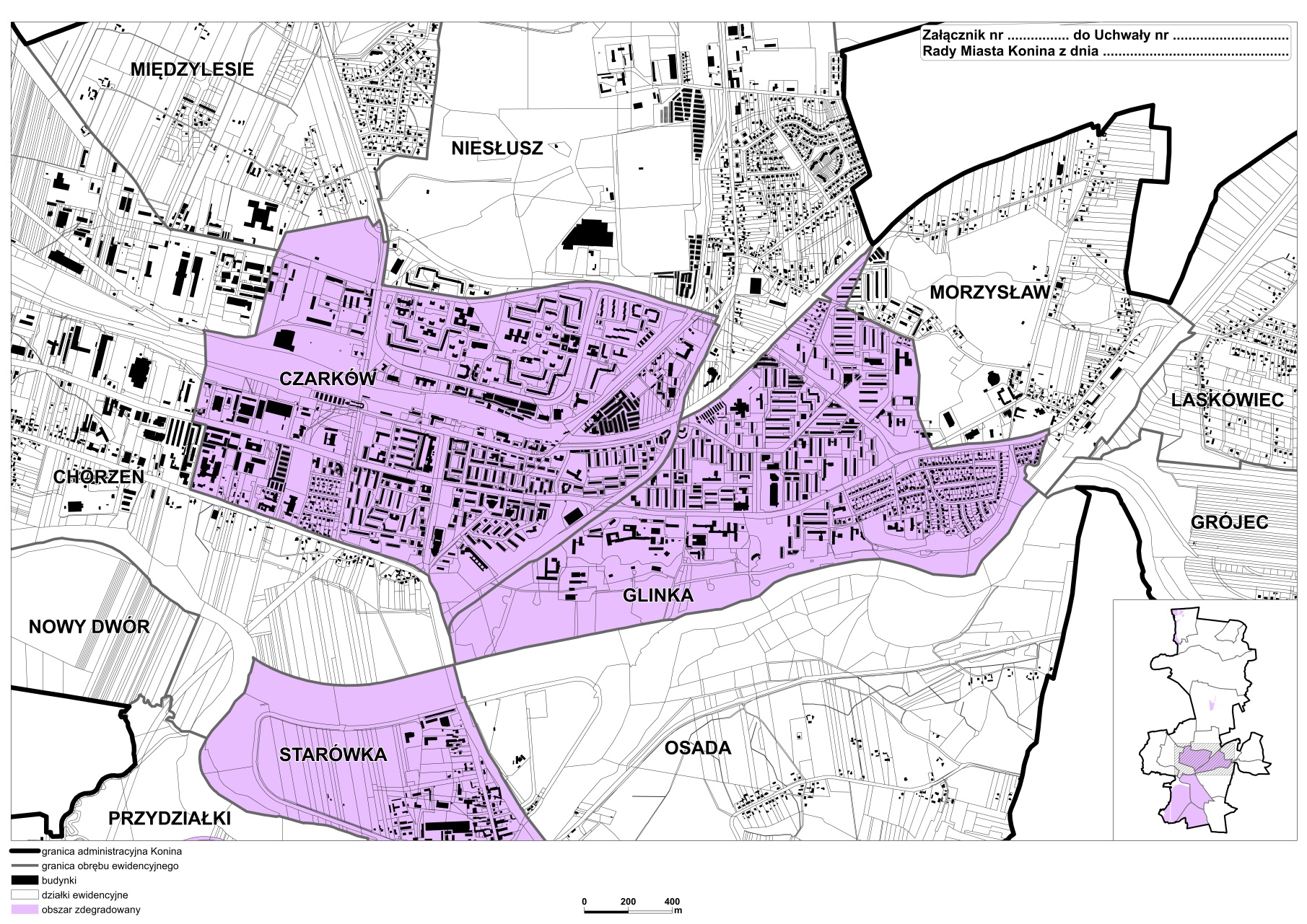 WSKAZANIE OBSZARU ZDEGRADOWANEGO
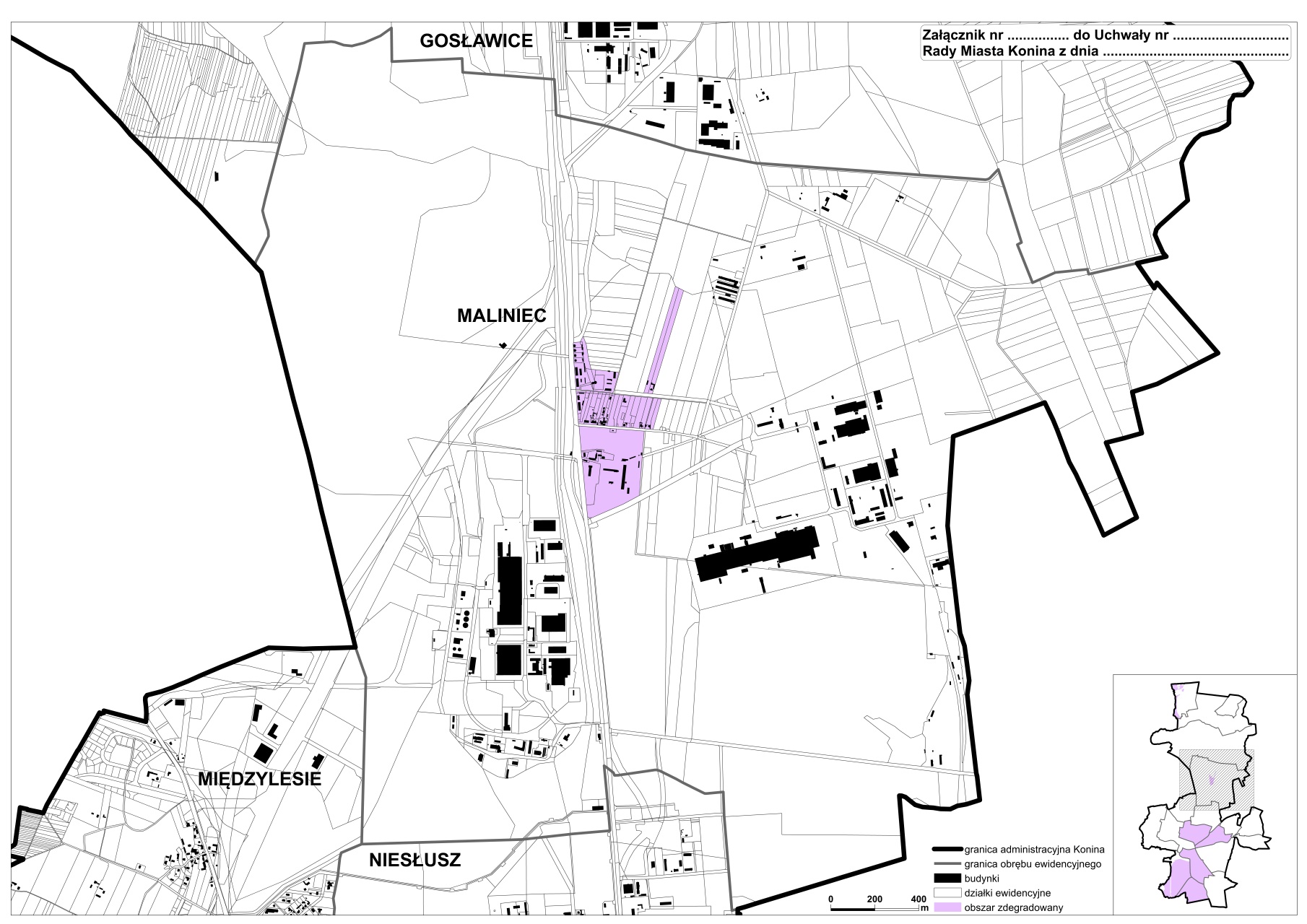 WSKAZANIE OBSZARU ZDEGRADOWANEGO
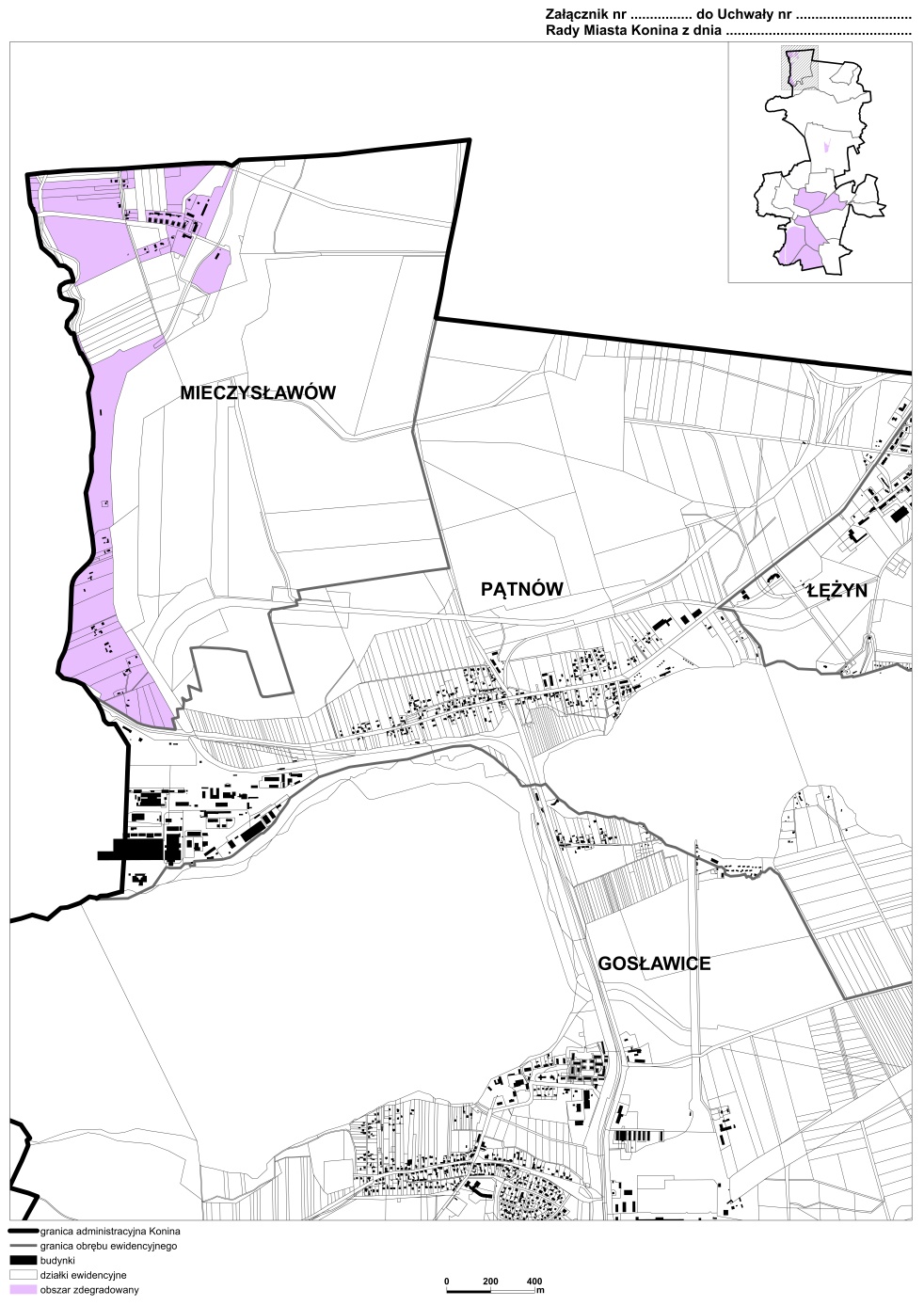 WSKAZANIE OBSZARU ZDEGRADOWANEGO
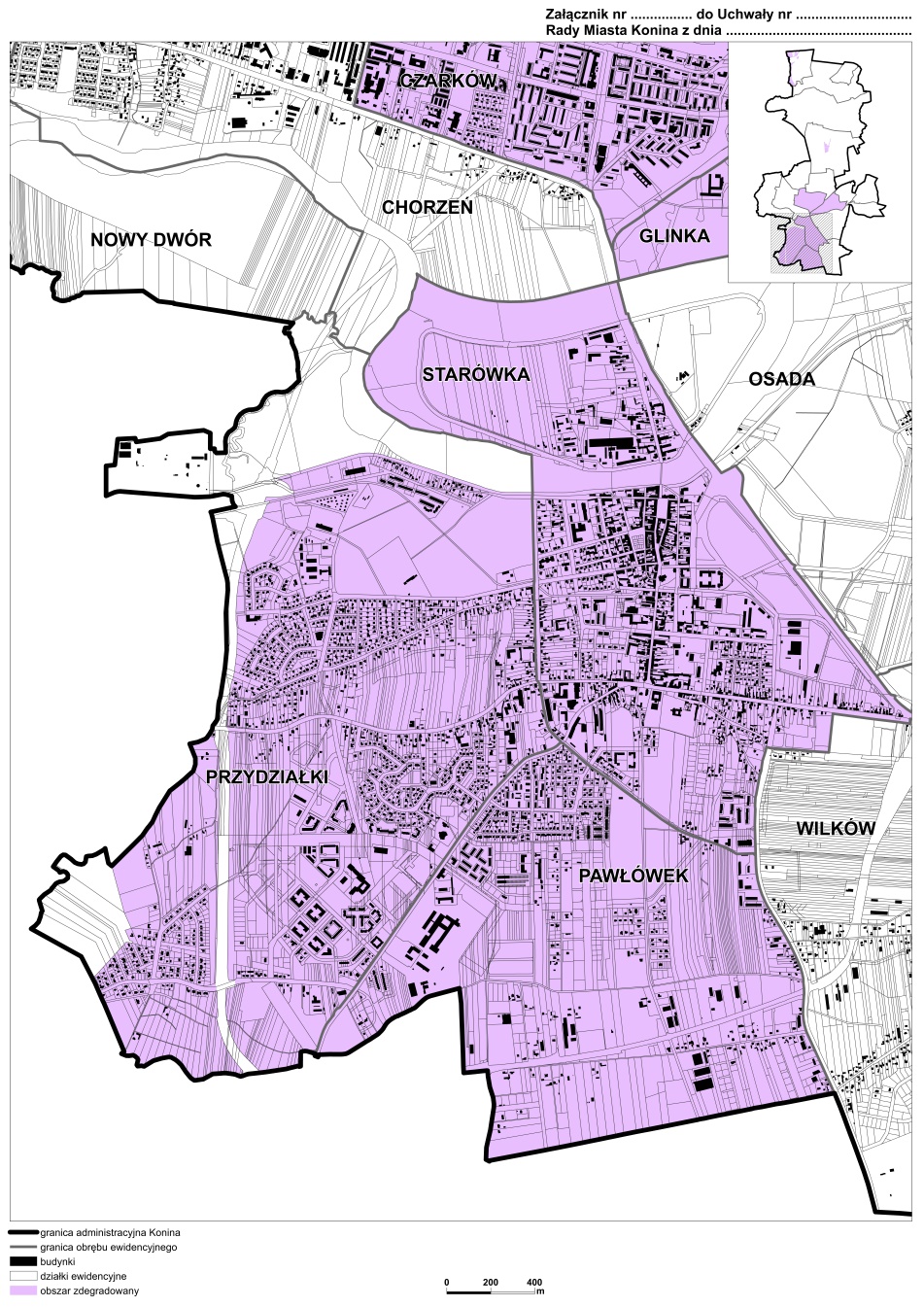 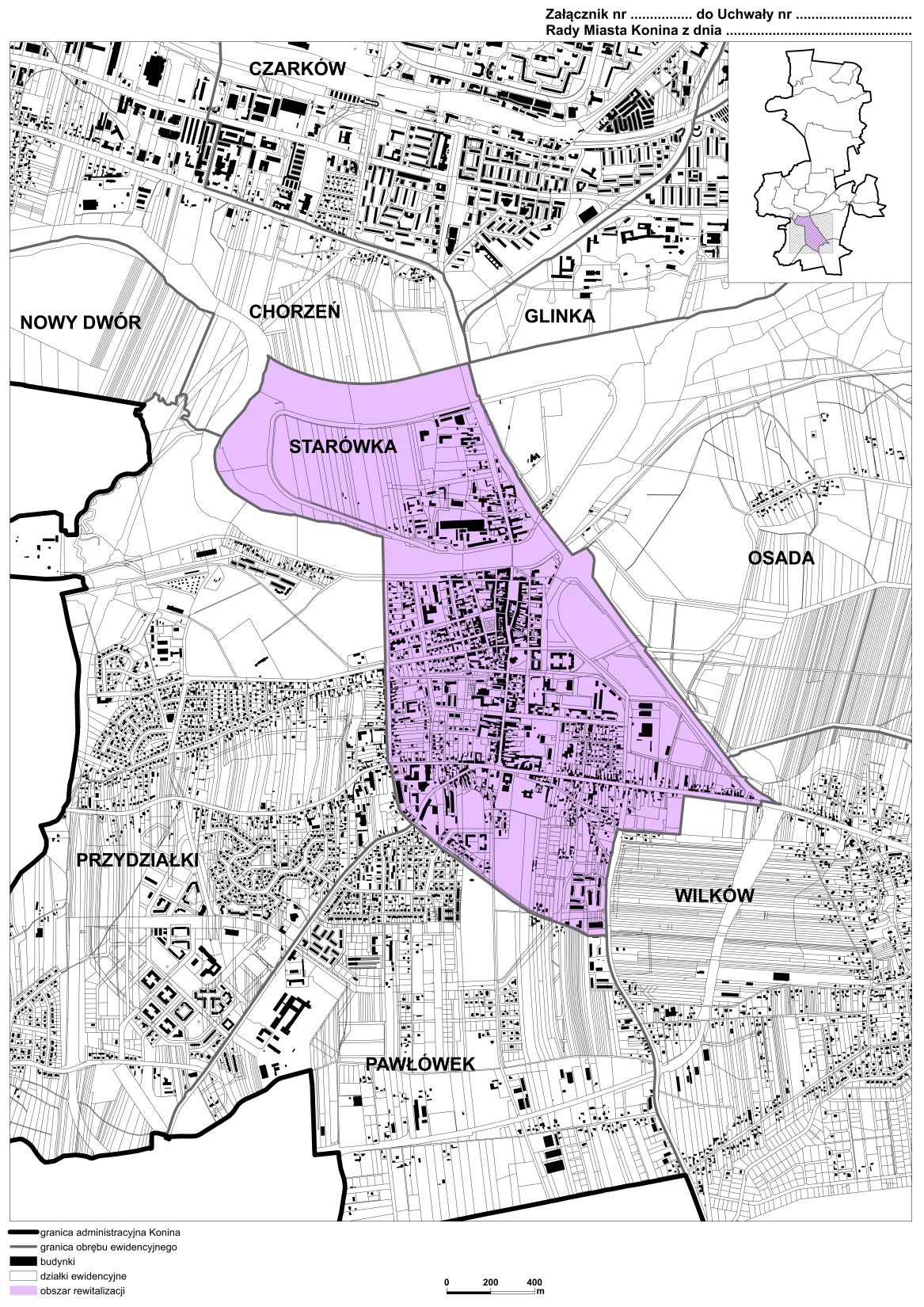 WSKAZANIE OBSZARU REWITALIZACJI
Potencjały i problemy
Potencjały i problemy
Potencjały i problemy
Potencjały i problemy
Potencjały i problemy
Potencjały i problemy
Wizja rozwoju
Obszar rewitalizacji „Starówka” jest zintegrowany z resztą miasta. Stanowi on rzeczywiste i funkcjonalne centrum miasta o bogatej ofercie handlowo-usługowej, również w ramach przemysłów czasu wolnego. Śródmiejski Konin tętni życiem, jest bezpieczny i dobrze zorganizowany. Obszar rewitalizacji „Starówka” to przestrzeń integrująca wszystkich mieszkańców, efektywnie rozwijająca funkcje centrotwórcze i gospodarcze. To miejsce koncentracji i dynamicznego zawiązywania partnerstw międzysektorowych na rzecz rozwoju obszaru, ze szczególną rolą podmiotów ekonomii społecznej, szkół oraz organizacji społecznych. Obszar rewitalizacji „Starówka” skutecznie wykorzystuje potencjał dziedzictwa wielokulturowego oraz bogactwa historycznego, wokół którego buduje się wspólnotę wartości społeczności lokalnej.
Cele i kierunki działań
Przedsięwzięcia rewitalizacyjne
Przedsięwzięcia rewitalizacyjne
Wskaźniki operacyjne
Wskaźniki programu
Dziękuję za uwagę